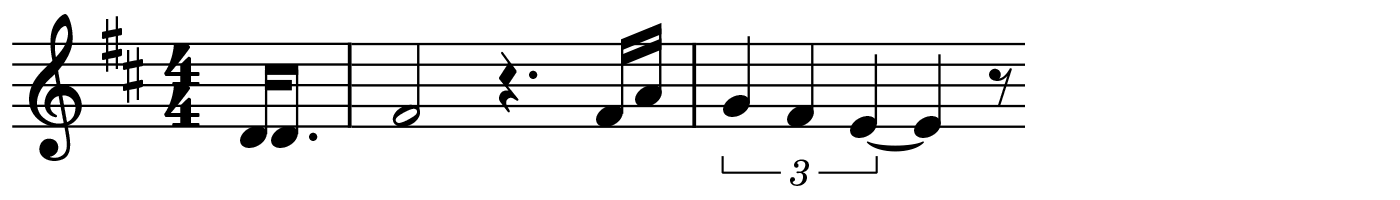 주님  이      우릴 부르네 -
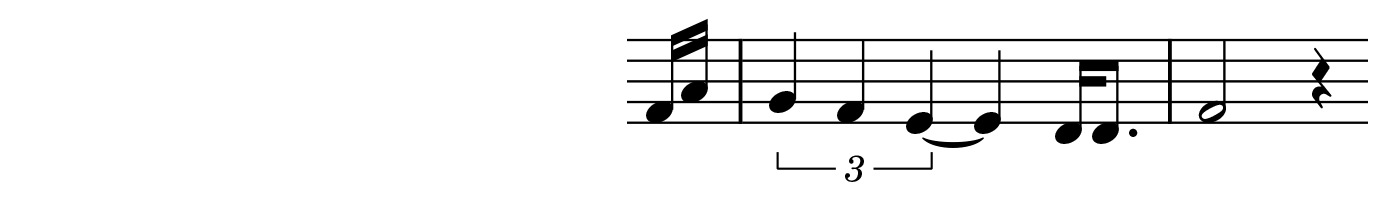 작은 맘모아 -  나가 네
1.주님이 우릴 부르네
8.주앞에 모인 우리들
15.저 높은 성벽 다 힘을 잃고
19.주의 위대한 계획과
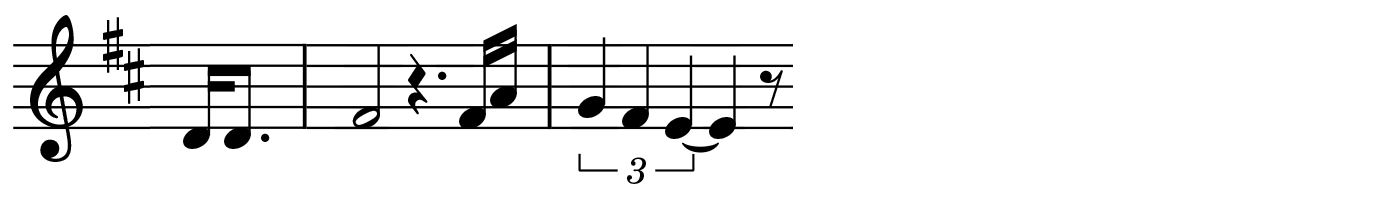 우리  는 비록 약하나 -
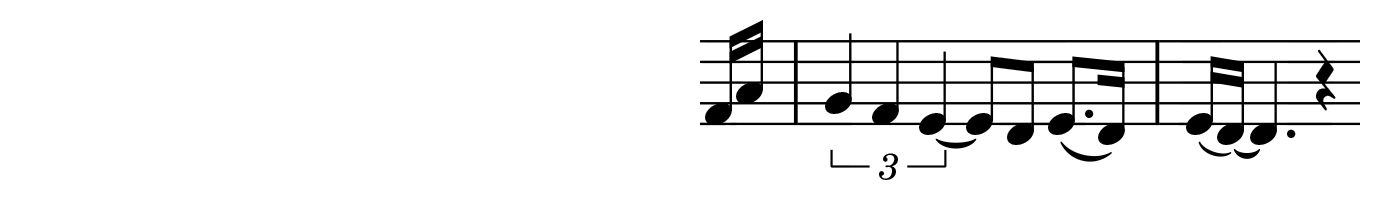 주능력으로-서리 - 라 --
1.주님이 우릴 부르네
8.주앞에 모인 우리들
15.저 높은 성벽 다 힘을 잃고
19.주의 위대한 계획과
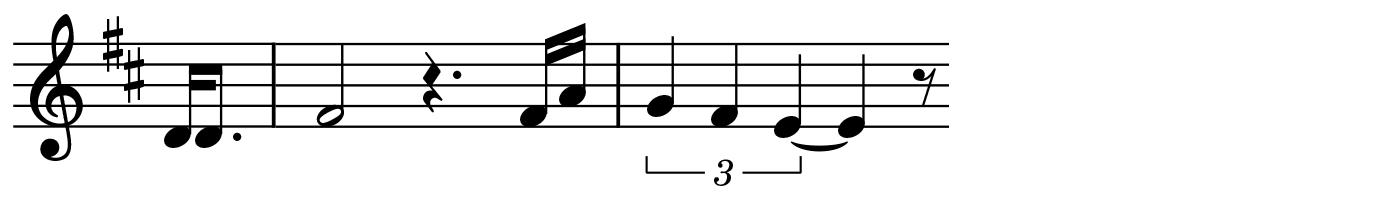 소리  쳐      저벽 무너져 -
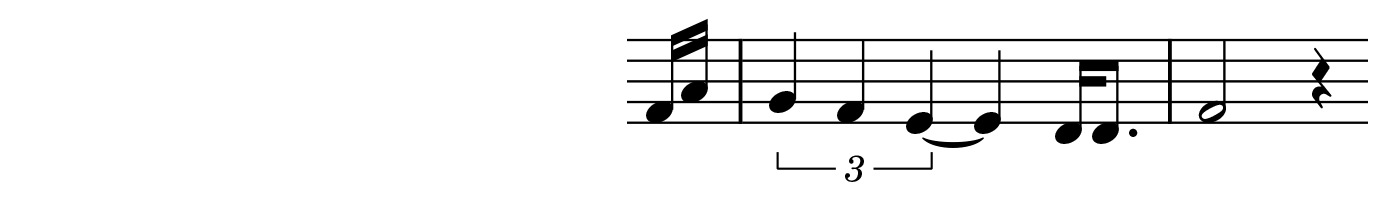 주의 행하심 -  놀랍 도다
1.주님이 우릴 부르네
8.주앞에 모인 우리들
15.저 높은 성벽 다 힘을 잃고
19.주의 위대한 계획과
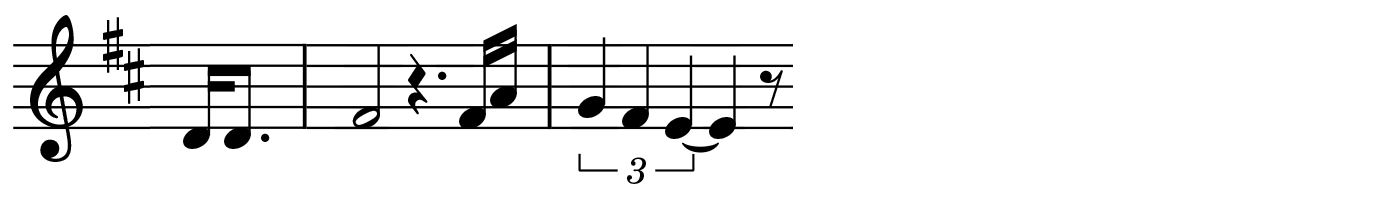 노래 하라 주의 이름을 -
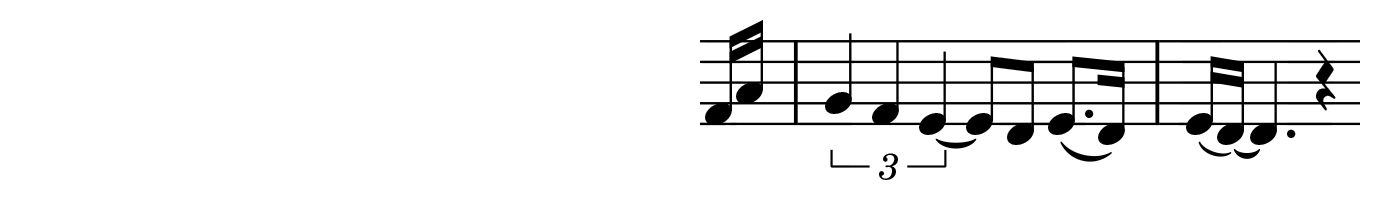 주의영광을-영원   히 --
1.주님이 우릴 부르네
8.주앞에 모인 우리들
15.저 높은 성벽 다 힘을 잃고
19.주의 위대한 계획과
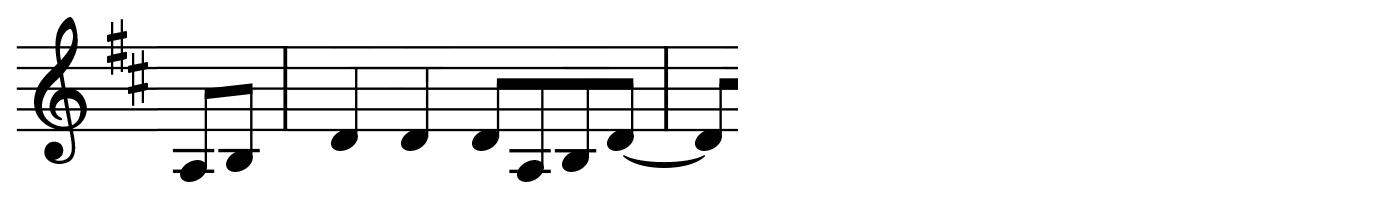 주의  위대 한계획과
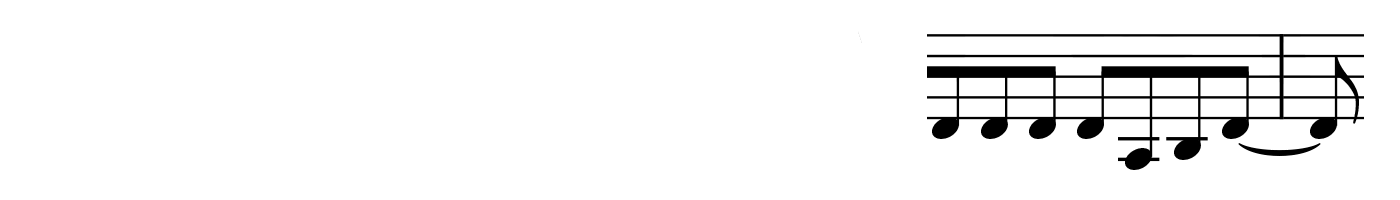 놀라운그역사에
1.주님이 우릴 부르네
8.주앞에 모인 우리들
15.저 높은 성벽 다 힘을 잃고
19.주의 위대한 계획과
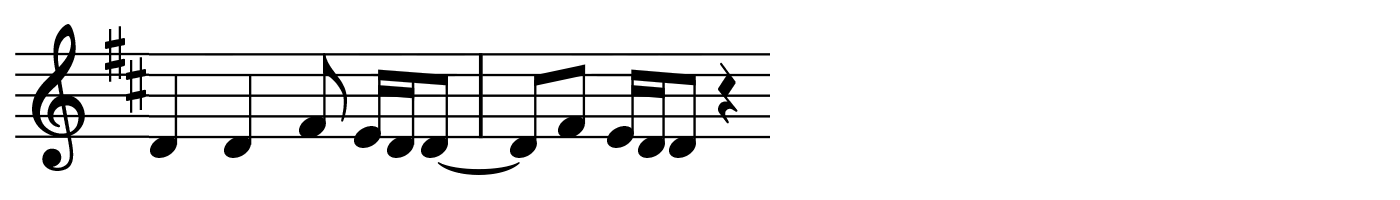 우 릴  부르시네 -  부르시네
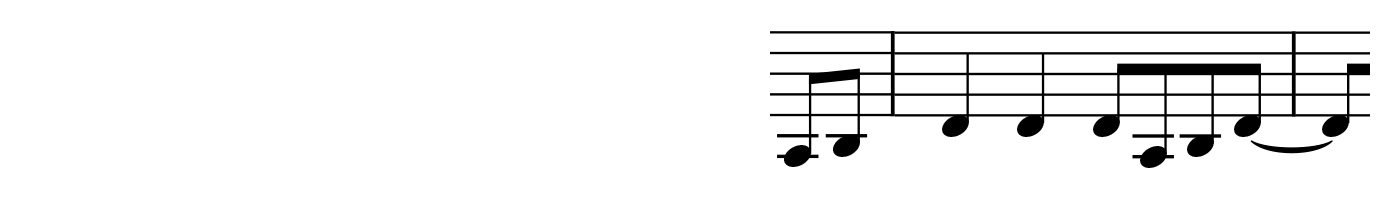 우리 작은 믿음모아
1.주님이 우릴 부르네
8.주앞에 모인 우리들
15.저 높은 성벽 다 힘을 잃고
19.주의 위대한 계획과
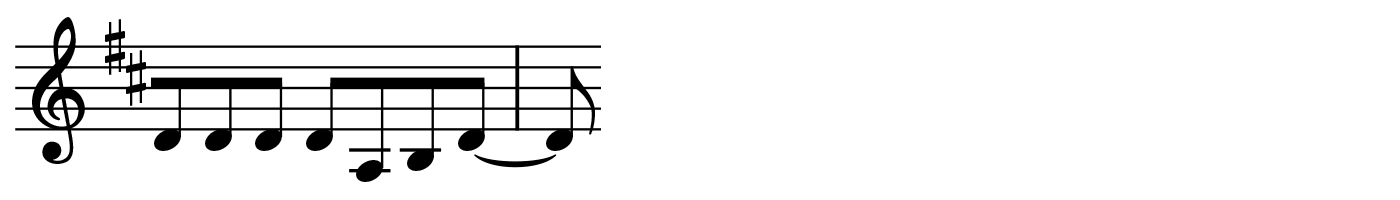 높은저산옮기네
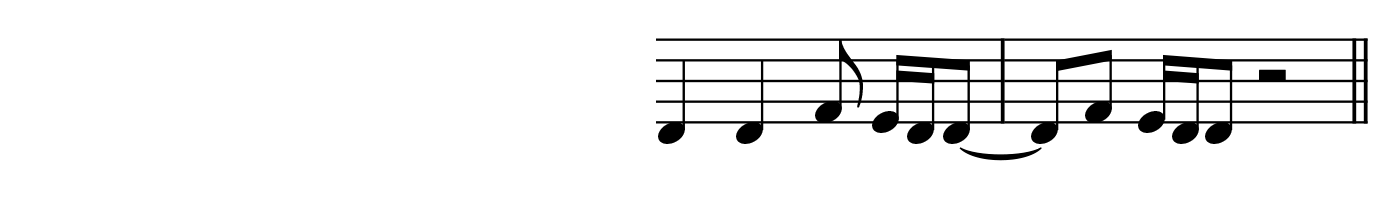 주님 일하시네 -  일하시네
1.주님이 우릴 부르네
8.주앞에 모인 우리들
15.저 높은 성벽 다 힘을 잃고
19.주의 위대한 계획과
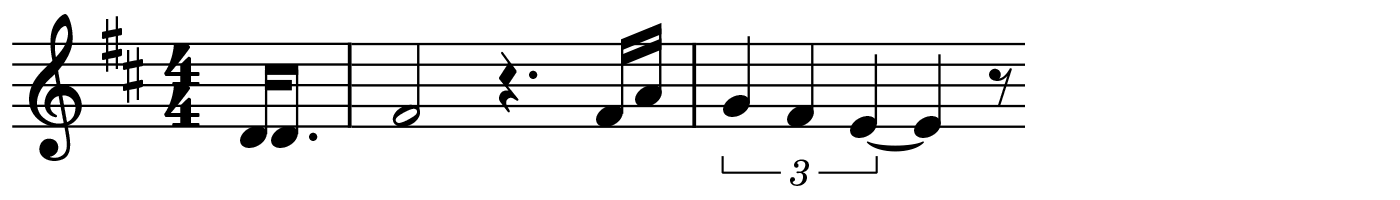 주앞  에      모인 우리들 -
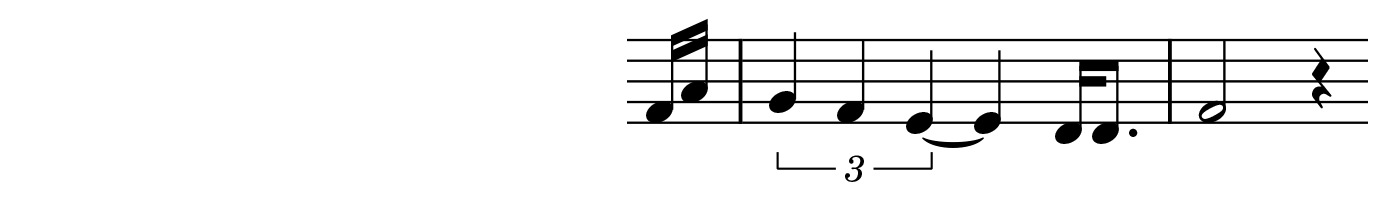 주께 드리는 -  작은 것
1.주님이 우릴 부르네
8.주앞에 모인 우리들
15.저 높은 성벽 다 힘을 잃고
19.주의 위대한 계획과
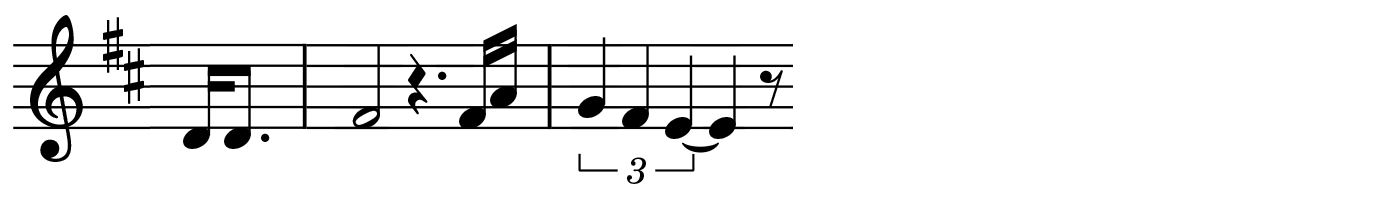 세상  빛 사라 져가도 -
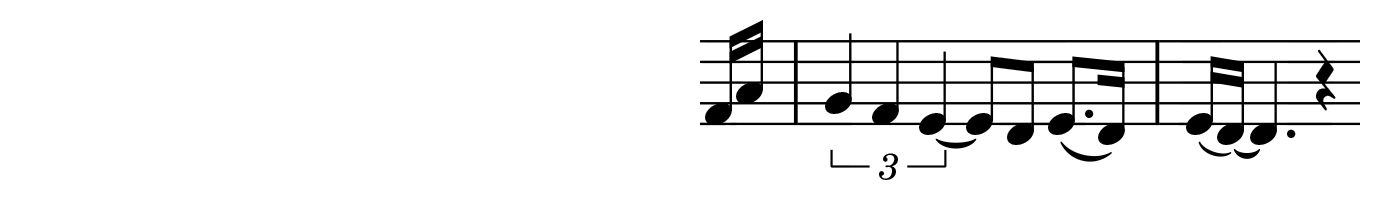 주의말씀은-영원 - 해 --
1.주님이 우릴 부르네
8.주앞에 모인 우리들
15.저 높은 성벽 다 힘을 잃고
19.주의 위대한 계획과
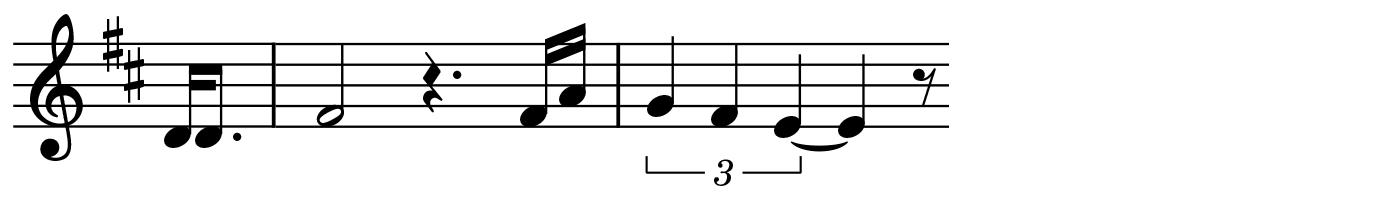 소리  쳐      저벽 무너져 -
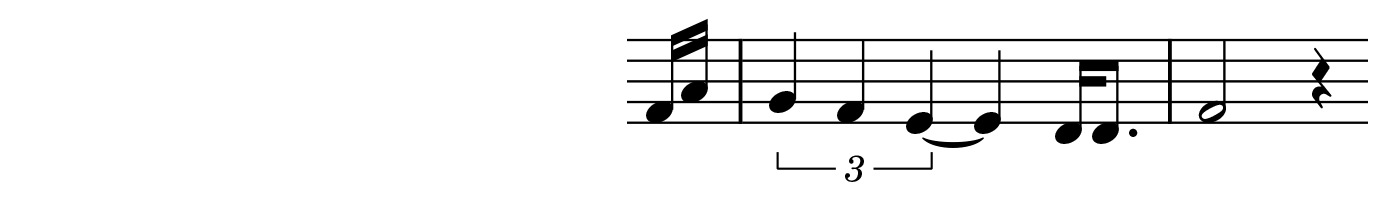 주의 행하심 -  놀랍 도다
1.주님이 우릴 부르네
8.주앞에 모인 우리들
15.저 높은 성벽 다 힘을 잃고
19.주의 위대한 계획과
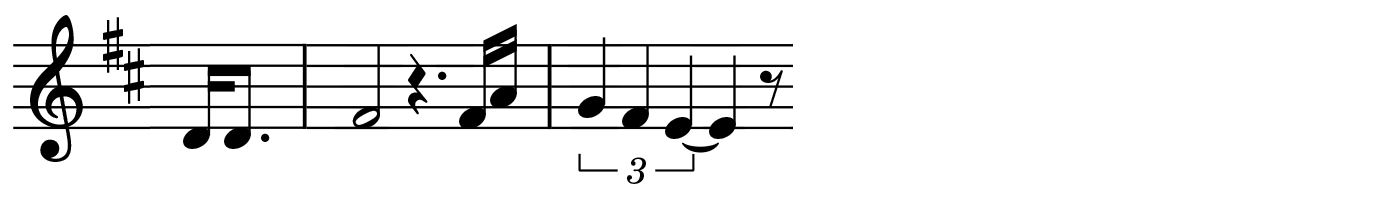 노래 하라 주의 이름을 -
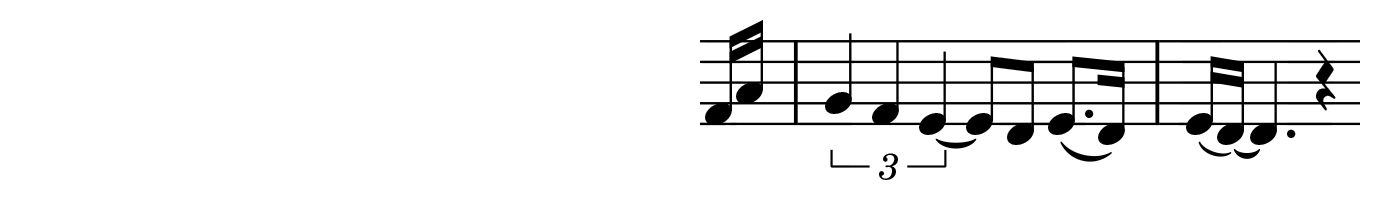 주의영광을-영원   히 --
1.주님이 우릴 부르네
8.주앞에 모인 우리들
15.저 높은 성벽 다 힘을 잃고
19.주의 위대한 계획과
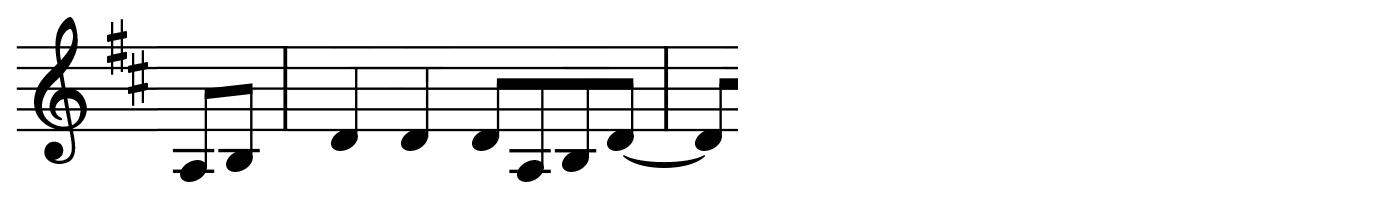 주의  위대 한계획과
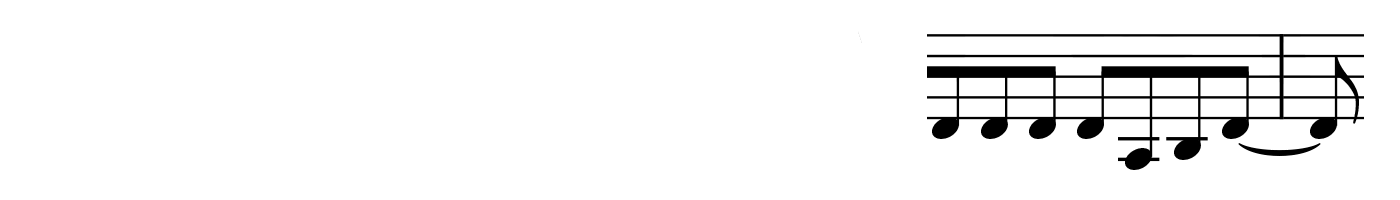 놀라운그역사에
1.주님이 우릴 부르네
8.주앞에 모인 우리들
15.저 높은 성벽 다 힘을 잃고
19.주의 위대한 계획과
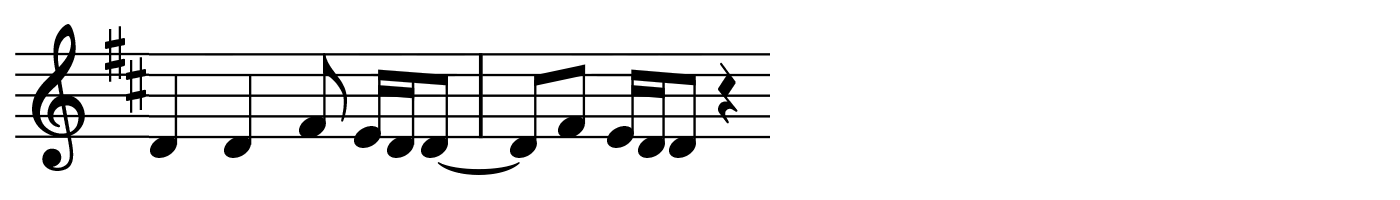 우 릴  부르시네 -  부르시네
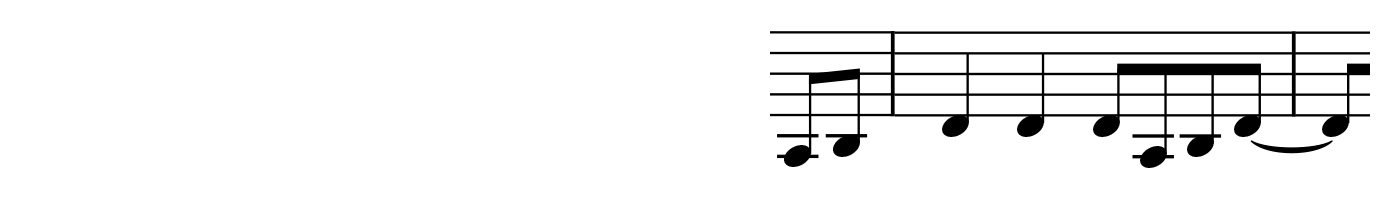 우리 작은 믿음모아
1.주님이 우릴 부르네
8.주앞에 모인 우리들
15.저 높은 성벽 다 힘을 잃고
19.주의 위대한 계획과
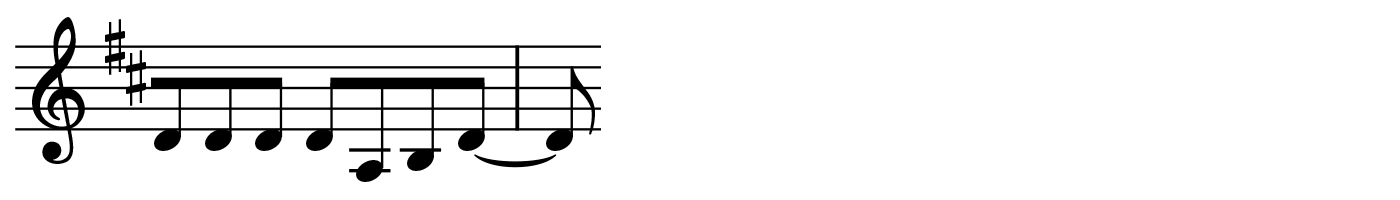 높은저산옮기네
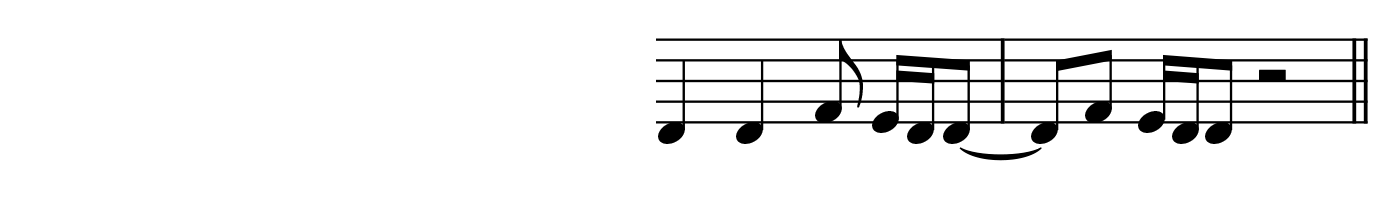 주님 일하시네 -  일하시네
1.주님이 우릴 부르네
8.주앞에 모인 우리들
15.저 높은 성벽 다 힘을 잃고
19.주의 위대한 계획과
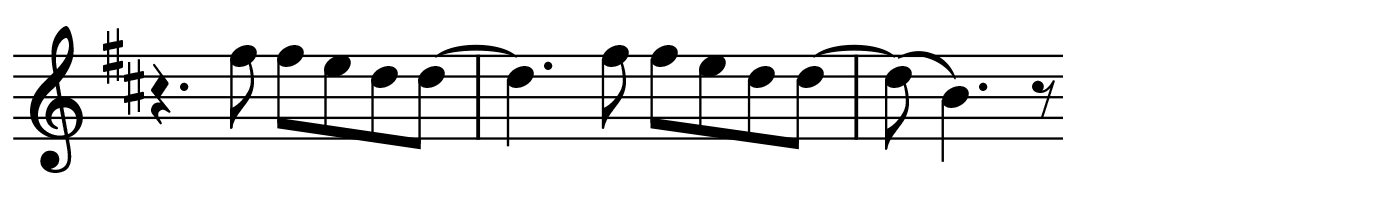 저높은성벽 –    다힘을잃고 -
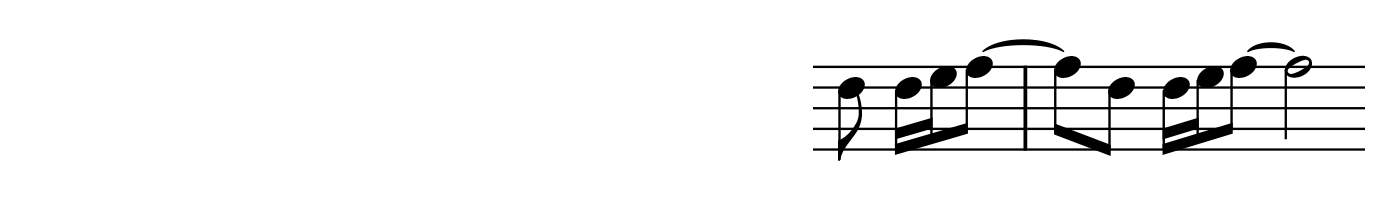 무너지네 -  무너지네
1.주님이 우릴 부르네
8.주앞에 모인 우리들
15.저 높은 성벽 다 힘을 잃고
19.주의 위대한 계획과
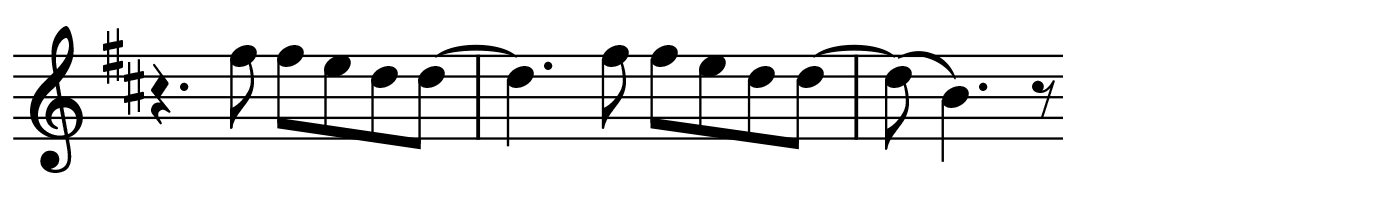 저험한산도 –    주이름앞에 -
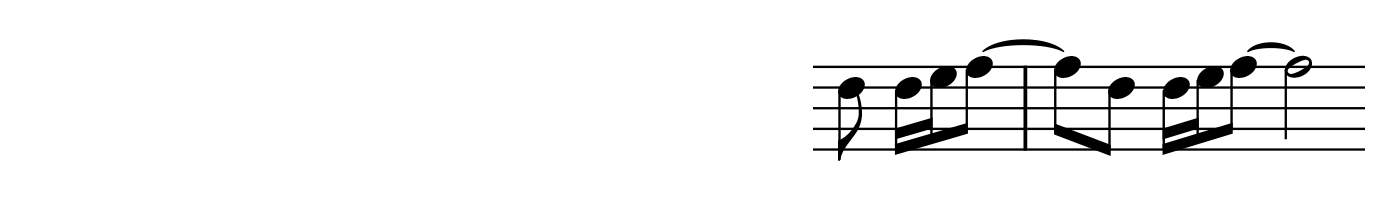 움직이네 -  움직이네
1.주님이 우릴 부르네
8.주앞에 모인 우리들
15.저 높은 성벽 다 힘을 잃고
19.주의 위대한 계획과
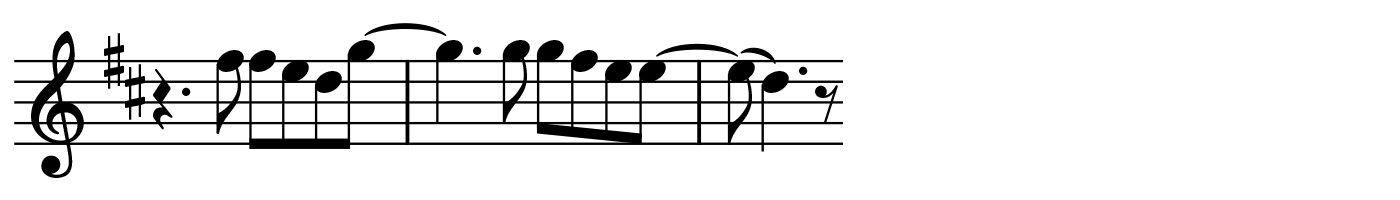 저높은성벽 –   다힘을잃고 -
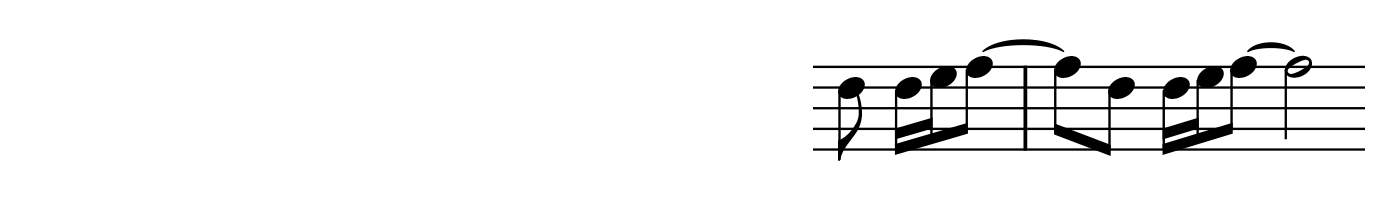 무너지네 -  무너지네
1.주님이 우릴 부르네
8.주앞에 모인 우리들
15.저 높은 성벽 다 힘을 잃고
19.주의 위대한 계획과
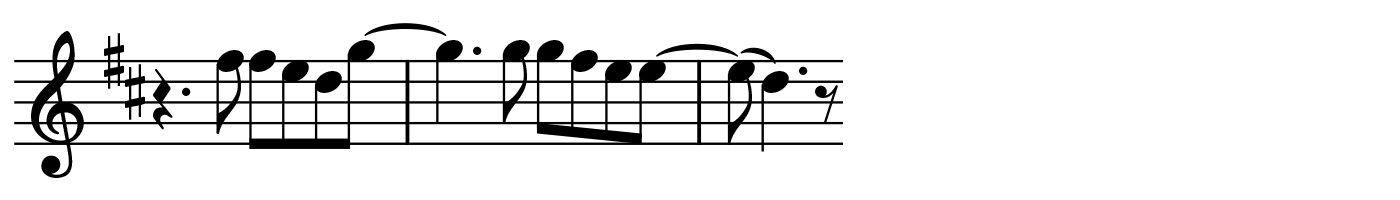 저험한산도 –   주이름앞에 -
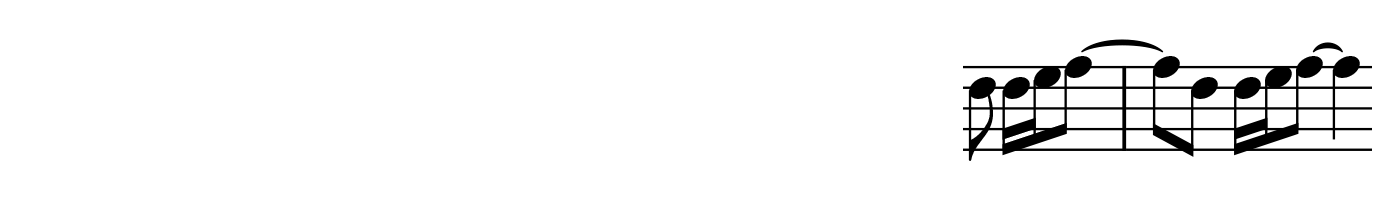 움직이네 -    움직이네
1.주님이 우릴 부르네
8.주앞에 모인 우리들
15.저 높은 성벽 다 힘을 잃고
19.주의 위대한 계획과
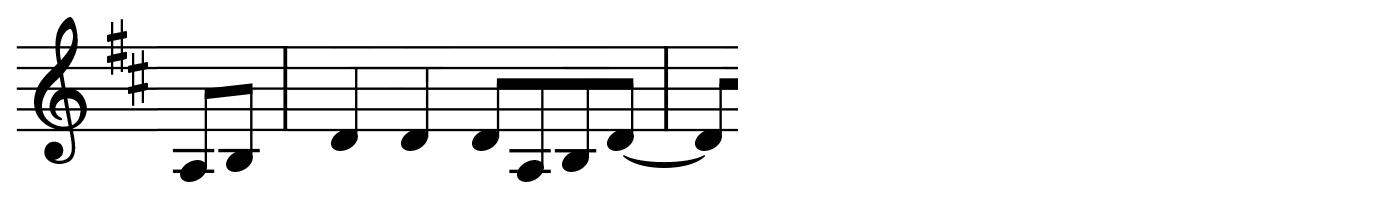 주의  위대 한계획과
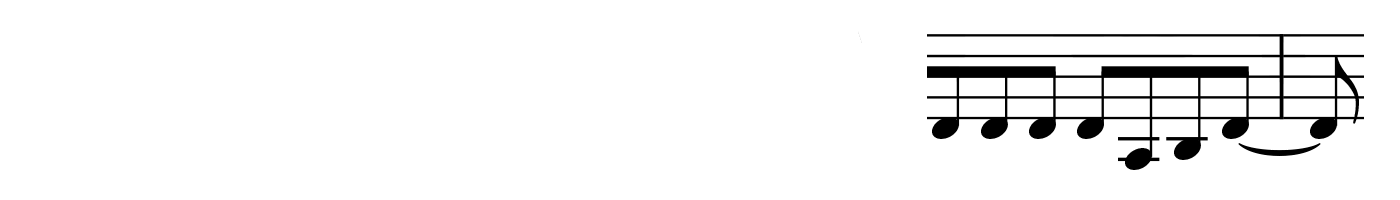 놀라운그역사에
1.주님이 우릴 부르네
8.주앞에 모인 우리들
15.저 높은 성벽 다 힘을 잃고
19.주의 위대한 계획과
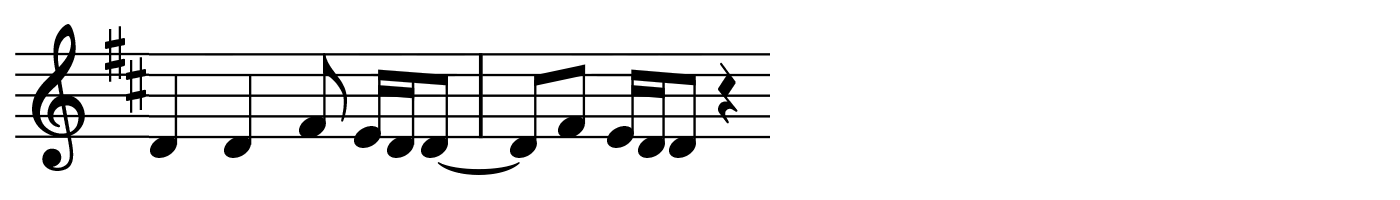 우 릴  부르시네 -  부르시네
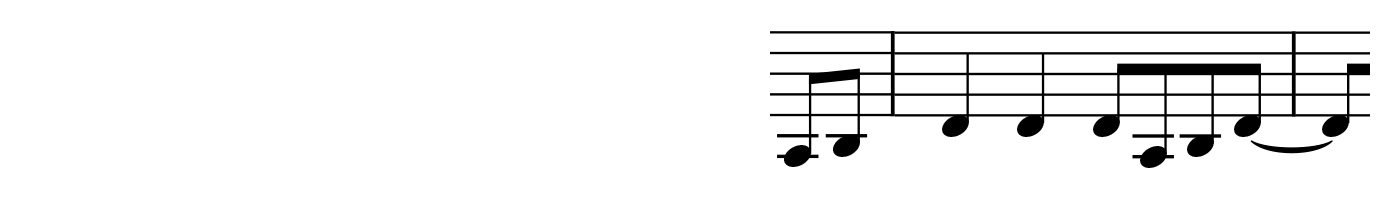 우리 작은 믿음모아
1.주님이 우릴 부르네
8.주앞에 모인 우리들
15.저 높은 성벽 다 힘을 잃고
19.주의 위대한 계획과
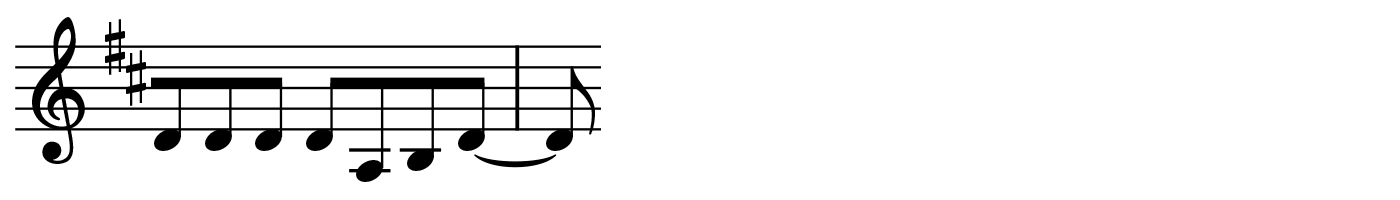 높은저산옮기네
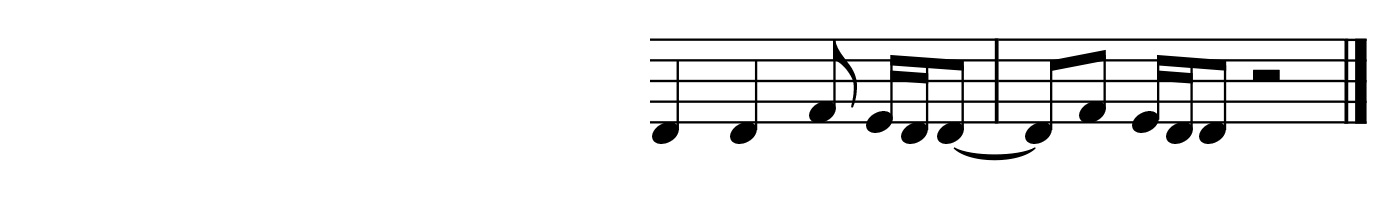 주님 일하시네 -  일하시네
1.주님이 우릴 부르네
8.주앞에 모인 우리들
15.저 높은 성벽 다 힘을 잃고
19.주의 위대한 계획과